Management of T2D in People with HIV
Claudia E. Ramirez Bustamante
Baylor College of Medicine
1
[Speaker Notes: Include version date:_March 2023]
Presenter Profile
Dr. Claudia Ramirez Bustamante, MD, obtained her medical degree from Universidad Peruana Cayetano Heredia (Peru). After completing medical school she joined the Lab of Nancy J. Brown at VUMC (TN, USA) where she studied the effect of sildenafil on glucose homeostasis. After this post-doctoral experience, she continued her clinical training in Internal Medicine and Endocrinology with the goal of becoming a translational researcher. Her clinical and research interest focus on HIV-associated lipid dysfunction and transgender medicine.
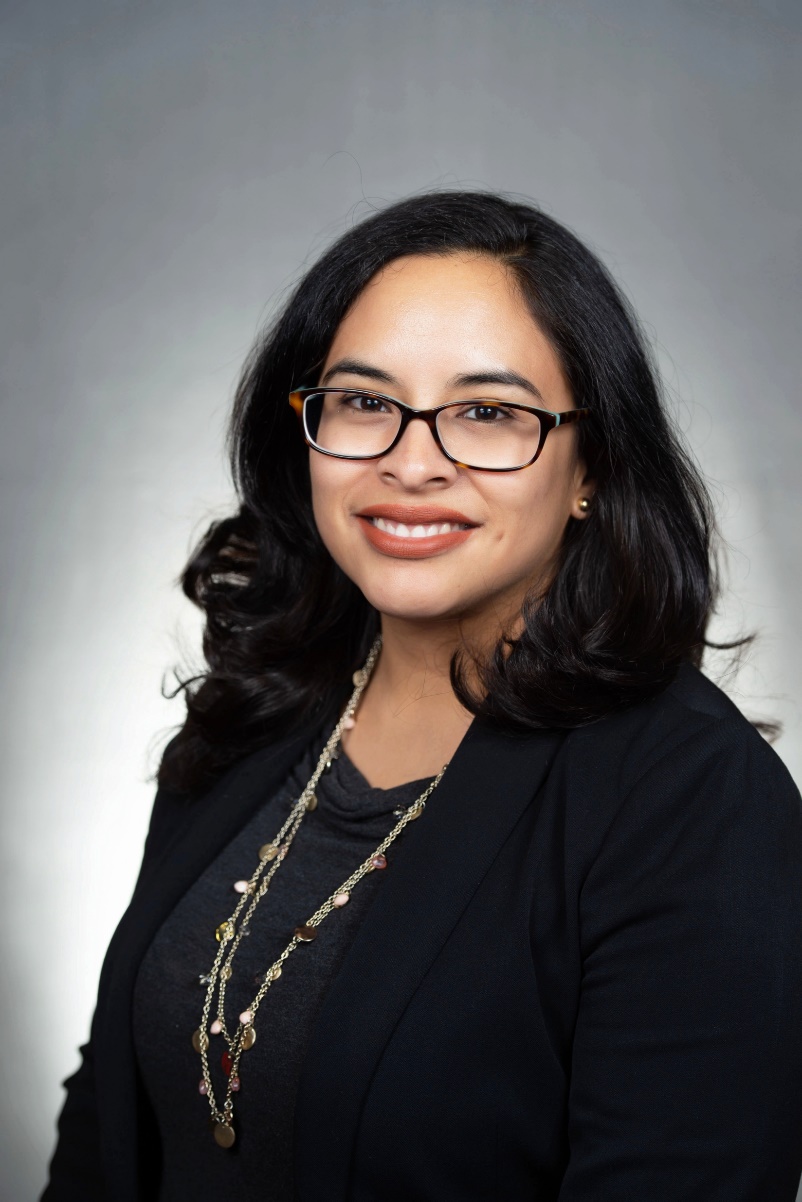 (Photo)
2
Conflict of Interest Disclosure Statement
Speaker has nothing to disclose
This program is supported by the Health Resources and Services Administration (HRSA) of the U.S. Department of Health and Human Services (HHS) as part of an award totaling $3,132,205, with 0% financed with non-governmental sources. The contents are those of the author(s) and do not necessarily represent the official views of, nor does mention of trade names, commercial practices, or organizations imply an endorsement by HRSA, HHS, or the U.S. Government. For more information, please visit HRSA.gov. Any trade/brand names for products mentioned during this presentation are for training and identification purposes only.
3
Learning Objectives
Recognize the strategies for screening and diagnosis of Type 2 Diabetes (T2D) in people with HIV (PWH).

Recognize the importance of person-centered diabetes management.

Identify the main drug-drug interaction between antidiabetic medications and Antiretroviral Therapy (ART).
4
Outline
Risk factors for T2D in PWH
Screening and diagnosis
Person-centered diabetes management
Therapeutic treatment plans/Dedicated Drug Interactions (DDI’s)
Summary
5
Diabetes: an HIV-associated comorbidity
As PWH live longer, their risk for developing diabetes has increased along with their lifespans
The prevalence of diabetes in a cohort in the United States of PWH on stable ART ranges between 12.2% (men) and  19.3% (women)
Centers for Disease Control and Prevention. “HIV Among People Aged 50 and Over.” Buchacz et al. Antivir Ther. 2013;18(1):65–75
6
Determinants of cardiometabolic comorbidities
7
Warriner et al. Infectious disease clinics of North America 2014.
Screening and diagnosis
PWH should be screened for diabetes before starting ART, followed by 4-6 weeks after therapy initiation, and every 12 months thereafter with fasting blood glucose (BG) (ADA)

Diagnosis should be based on:
fasting glucose ≥ 126 mg/dl
2-hour BG ≥ 200 mg/dl after a 75-gram glucose challenge

HgA1c underestimates glycemia in PWH

Abacavir is associated with greater discordance between A1c and BG levels
American Diabetes Association (ADA) Diabetes care guidelines. 2022.
Sarkar et al. Curr Diab Rep. ; 21(5): 13.
8
Person-centered diabetes management
People living with chronic diseases must be treated differently depending on which one they acquired first
Traditional risk factors for T2D in the general population apply equally to people with and without HIV  early patient encounters should document the presence of any risk factors
Additional risk factors should also be recognized:
Weight gain after ART initiation “return to health”  specially with Integrase Strand Transfer Inhibitors (INSTIs)
9
Person-centered diabetes management (cont’d)
Diabetes Care – ADA. January 2023
10
[Speaker Notes: For reference]
Diabetes Care – ADA. January 2023
11
[Speaker Notes: Person-centered diabetes management (cont’d2)]
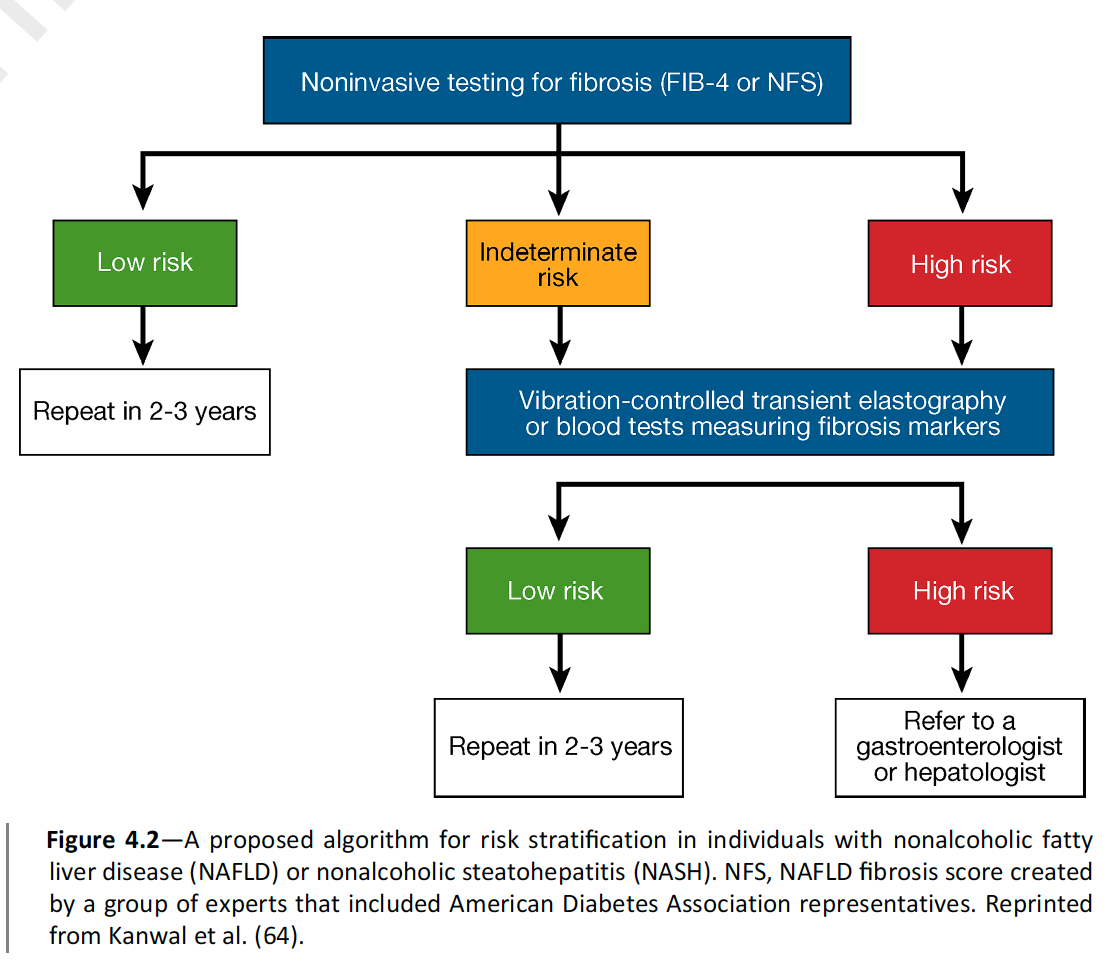 https://www.mdcalc.com/calc/2200/fibrosis-4-fib-4-index-liver-fibrosis
FIB4<1.3 low risk
FIB4>2.6  high probability of liver fibrosis
Diabetes Care – ADA. January 2023
12
[Speaker Notes: Person-centered diabetes management (cont’d3)]
Person-centered diabetes management (cont’d)
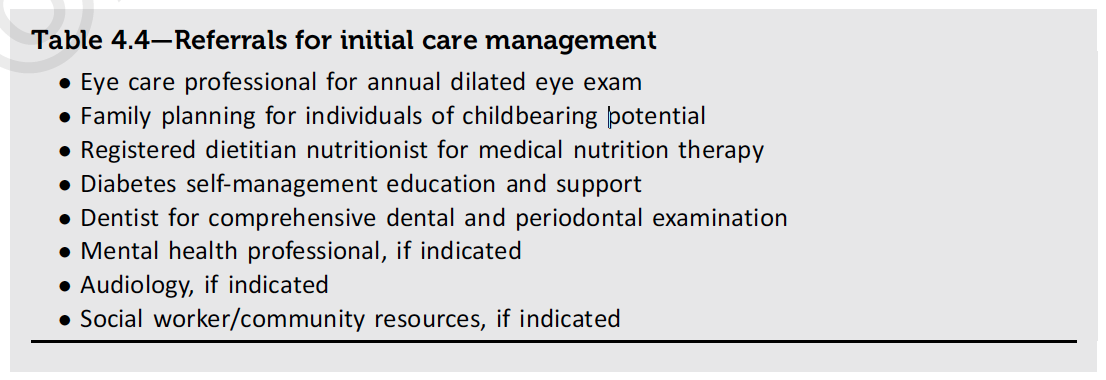 Diabetes Care – ADA. January 2023
13
[Speaker Notes: Person-centered diabetes management (cont’d4)]
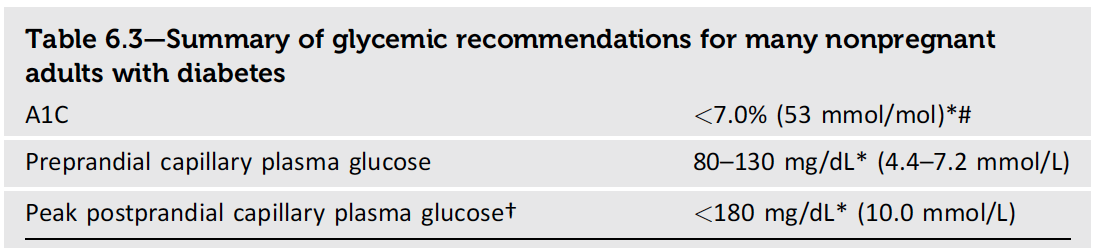 14
Diabetes Care – ADA. January 2023
[Speaker Notes: Person-centered diabetes management (cont’d5)]
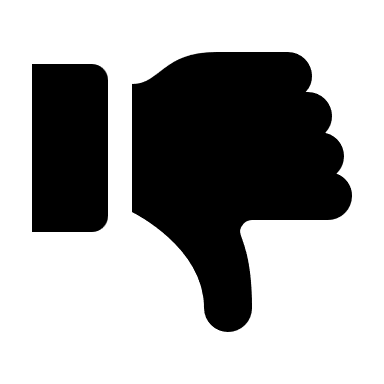 15
Diabetes Care – ADA. January 2023
[Speaker Notes: For reference]
Cardiorenal risk reduction in high-risk patients
Diabetes Care – ADA. January 2023
16
[Speaker Notes: For reference]
Glycemic and weight management goals
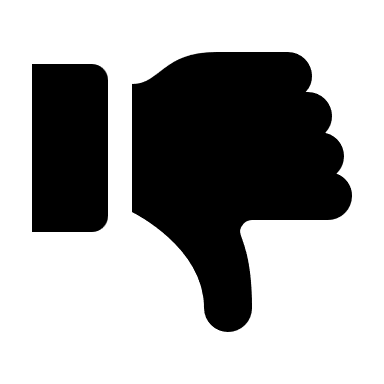 17
Diabetes Care – ADA. January 2023
[Speaker Notes: For reference]
Achieving and maintaining glycemic and weight management goals
18
Diabetes Care – ADA. January 2023
[Speaker Notes: Diabetes self-management education and support (DSMES)
CGM= continuous glucose monitoring
SDOH= social determinants of health]
Life-style changes
Steps per day vs all-cause mortality
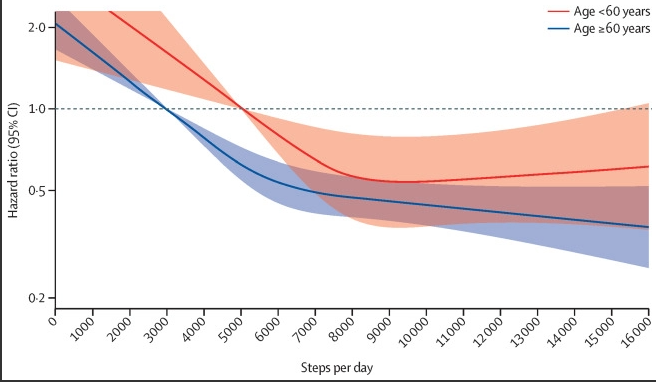 Lancet Public Health 2022; 7: e219–28
19
GLP-1 receptor agonist
Increases glucose-dependant insulin secretion, decreases inappropriate glucagon secretion, and slows gastric emptying
Examples: liraglutide, semaglutide, exenatide once weekly, tirzepatide
Liraglutide is associated with a reduction in the composite primary endpoint of non-fatal myocardial infarction, non-fatal stroke, and Cardiovascular (CV)-related death
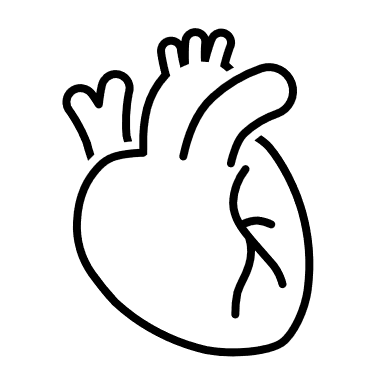 20
[Speaker Notes: Examples: liraglutide, semaglutide, exenatide once weekly, tirzepatide]
GLP-1 receptor agonist
Contraindications
Personal or family history of medullary thyroid cancer or multiple endocrine neoplasia type 2 (MEN2)
Side effects
Weight loss***
GI side effects
Worsening diabetic retinopathy
21
SGLT2 inhibitors
Inhibits sodium-glucose cotransporter 2 (SGLT2) in the proximal renal tubules
Examples:  canagliflozin, dapagliflozin, empagliflozin, ertugliflozin, and bexagliflozin
Empagliflozin is associated with a reduced risk of the composite primary outcome of non-fatal MI, non-fatal stroke, and CV-related death. Similar results were noted with dapagliflozin and canagliflozin
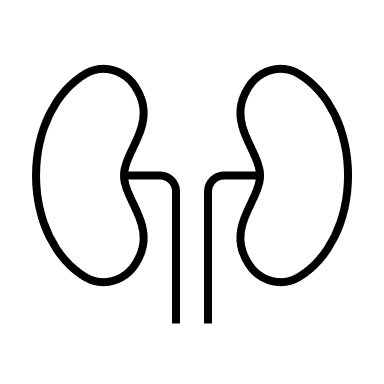 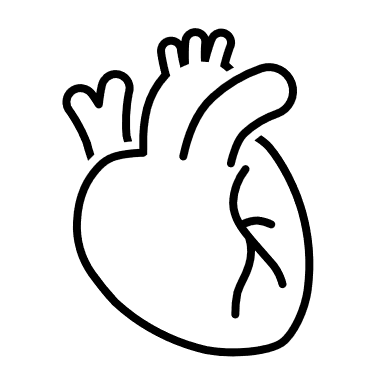 22
[Speaker Notes: Examples:]
SGLT2 inhibitors
Contraindications:
Ketosis-prone diabetes (risk of euglycemic DKA, relative)
Diabetic foot (2-fold increase in risk of amputation with Canagliflozin) 
Side effects:
UTI/GI fungal infections
Increased urinary frequency***
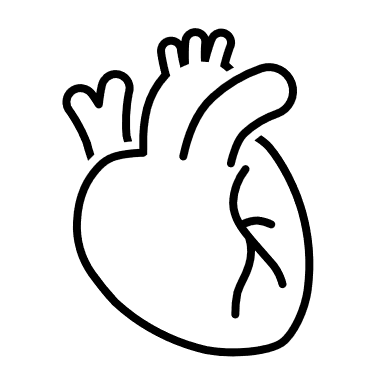 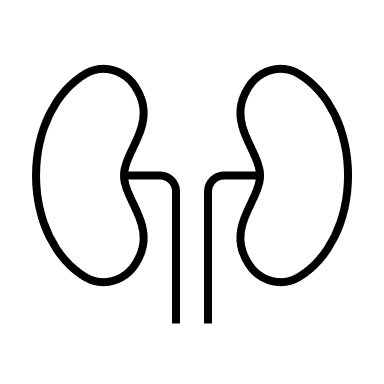 23
Pioglitazone
Contraindications:
Any stage of heart failure 
Severe hepatic impairment 
Active/history bladder cancer
Uninvestigated macroscopic hematuria
Pregnancy
Insulin sensitizer
Potent PPARg agonist 
Side effects:
Lower extremity edema
hypoglycemia
24
Metformin
Contraindications:
eGFR<30
Drug-Drug Interactions (DDI): a maximum dose of metformin 1000 mg daily is recommended for use with dolutegravir. Side effects should be monitored with bictegravir.
Decreases hepatic glucose production, decreases intestinal absorption of glucose and improves insulin sensitivity
Side effects
GI side effects  consider XR formulation
25
[Speaker Notes: DDI- drug drug interactions
XR=extended release
eGFR=estimated glomerular filtration rate
Dolutegravir and bictegravir are integrase strand transfer inhibitors (INSTI)]
Insulin
Recommended for A1c>10% and/or End Stage Renal Disease (ESRD)

Requires self-monitoring BG 1-4 times daily

Basal insulin can be initiated at a dose of 10 units daily or 0.1–0.2 units/Kg daily
Insulin resistant individuals might need 0.5-1 units/kg daily
26
[Speaker Notes: HHS= harris health system]
Insulin
Prandial insulin sometimes needed to achieve glycemic control 
Recommend referral to clinical pharmacist and/or endocrinologist
Side effect: weight gain
27
Treatment goal for LDL in PWH
European AIDS Clinical Society Guidelines 2021, Low Density Lipoprotein = LDL
28
Summary
T2D is an important HIV comorbidity. Independently both are risk factors for CVD, thus it is paramount to treat T2D in PWH to prevent complications.
T2D treatment should be tailored to each patient based on their socio-economical resources and comorbidities.
Management of T2D takes a toll on patients and caregivers. It is important to have a multidisciplinary approach that includes PCP, diabetes educators, clinical pharmacists, endocrinologists, case managers, and mental health providers.
29
[Speaker Notes: CVD= cardiovascular disease]
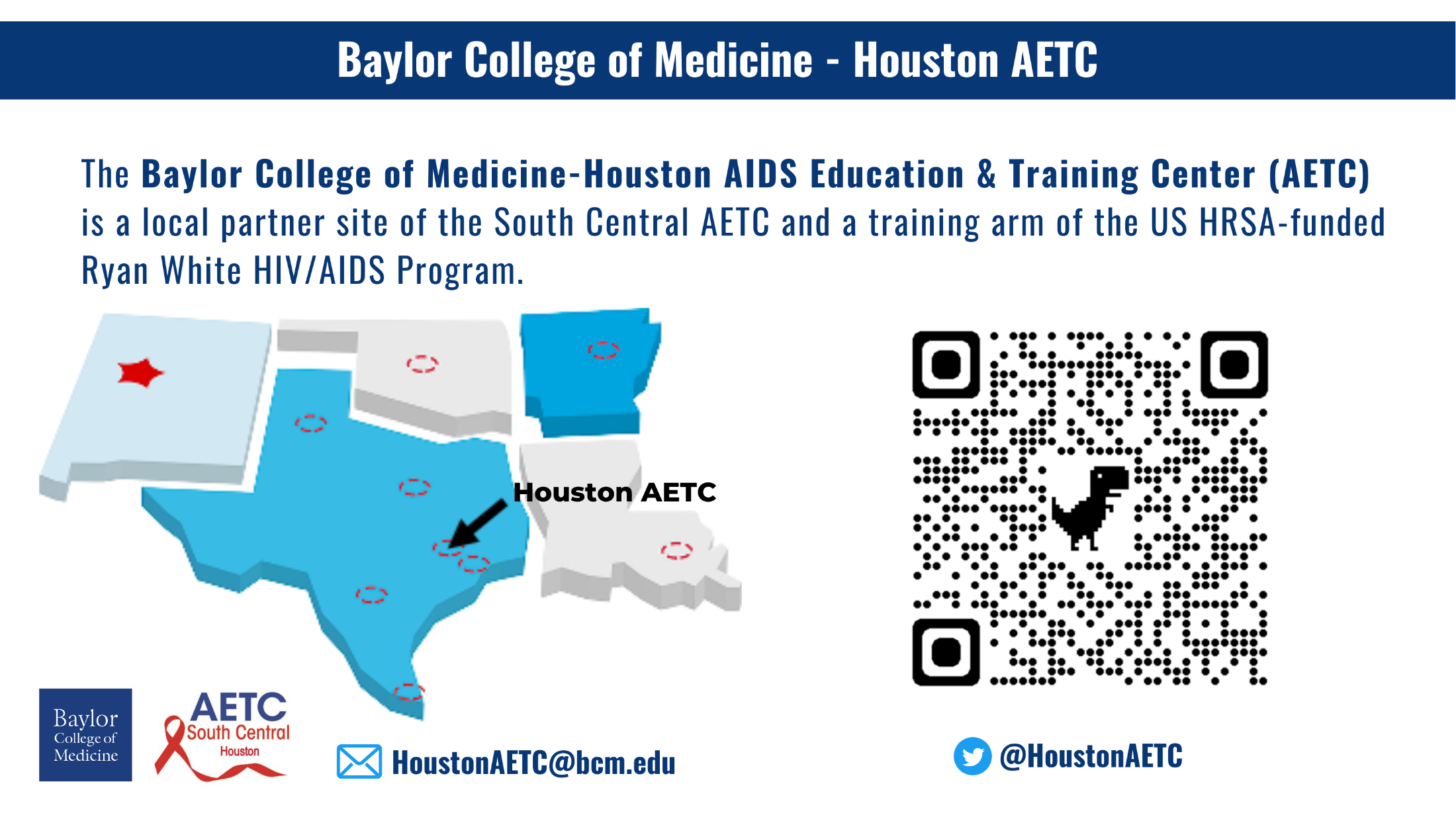 30
SCAETC Social Media
31
Resources
National Clinician  Consultation Center http://nccc.ucsf.edu/
HIV Management
Perinatal HIV 
HIV PrEP 
HIV PEP line
HCV Management
Substance Use Management

Present case on ECHO   https://hsc.unm.edu/scaetc/programs-services/echo.html
AETC National HIV Curriculum https://aidsetc.org/nhc

AETC National Coordinating Resource Center https://targethiv.org/library/aetc-national-coordinating-resource-center-0

Additional trainings scaetcecho@salud.unm.edu
www.scaetc.org
32
[Speaker Notes: Find an HIV-related topic TeleECHO in your area: https://echo.unm.edu/locations-2/echo-hubs-superhubs-united-states/
IDEA Platform: Infectious Diseases Education & Assessment. https://idea.medicine.uw.edu/
AETC National HIV Curriculum: 6 core modules for self study; regularly updated; CME, CNE
Hepatitis C Online Curriculum: https://www.hepatitisc.uw.edu/
Hepatitis B Online Curriculum: https://www.hepatitisb.uw.edu/
National STD Curriculum: https://www.std.uw.edu/
Clinical apps for HIV care https://aidsetc.org/resource/clinician-mobile-apps-hiv-related-care]